DISORDERS OF BODY FLUID VOLUME (EFFECTIVE CIRCULATING VOLUME)
DR JOYCE BWOMBENGI
Outline
Recap of Normal body Water compartments
Water balance
Definition of key terms
How the body senses the amount of Extracellular volume
Effective circulating volume
Plasma osmolality & plasma tonicity
Regulation of water and sodium balance - Renal Handling of Water
Disorders of body fluid compartments
Total Body Fluid content
The body is divided into solids (proteins, lipids, carbohydrates & minerals ) & fluids
Total Body Fluid content varies with Age , Sex & amount of body fat
Babies - 75% of the total body weight
Adult
Male - 60% of the total body weight – more muscle mass
Female - 50% of the total body weight – more adipose mass
Old age – 45%
The percent of body water changes with development, because the proportions given to each organ and to muscles, fat, bone, and other tissues change from infancy to adulthood 
An average adult 70 kg male the total body fluid is about 40L
% of total body water change with development
Why should we discuss this?
Disorders of water balance and sodium balance are common, but frequently misunderstood. 
The plasma sodium concentration is regulated by changes in water intake and excretion, not by changes in sodium balance. 
Hyponatremia is primarily due to the intake of water that cannot be excreted
Hypernatremia is primarily due to the loss of water that has not been replaced
Hypovolemia represents the loss of sodium and water 
Edema is primarily due to sodium and water retention. 
Understanding these basic principles is essential for appropriate diagnosis and treatment.
Water Balance
In a healthy person, water gained in a day is approximately equal to the quantity lost (output) 
Daily water intake varies considerably. 
Total Average fluid gain in a day is about 2500ml
2300 mL of water daily. 
About 200 mL of water is produced each day as a byproduct of cellular respiration (metabolic water)
Water Balance
The same volume of water is constantly being lost from the body by the following routes:
Kidneys excrete the largest quantity at 1-1.5L of water in the urine. 
NB: alcohol or caffeine act as diuretics & ↑ water loss through the kidneys
Skin - Larger amounts are lost from the skin as sweat when it is necessary to cool the body.
Lungs expel water along with carbon dioxide.
Intestinal tract eliminates water along with the feces
* The kidney regulates body water and sodium content in parallel to maintain body volume and osmolality (normally 285– 295mosmol/kg)
Recap of Normal body Water compartments
Distribution of body fluid compartments
The cell membranes are freely permeable to water but not electrolytes 
This helps to maintain the different solute composition of the two compartments: 
ECF – Sodium is the major cation, with chloride and bicarbonate being the major anions
ICF - Potassium is the major cation with phosphates being the main anions.
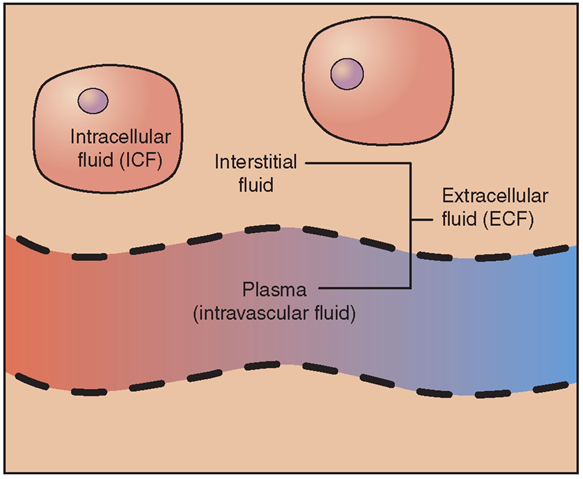 [Speaker Notes: Fluid that is inside the cells – most of the total body fluid
ICF is mostly water and is rich in K+ , Mg++, HPO4 2- , SO4 2- , and protein anions]
Water movement between the spaces
Water diffuses freely between the spaces in response to gradients in effective osmolality
Therefore the amount of water in different compartments depends on the quantity of effective osmoles in that compartment. 
Movement occurs across the capillary wall and is governed by starling forces
The capillary hydrostatic pressure 
Colloid osmotic pressure
[Speaker Notes: Movement occurs via
Diffusion
Facilitated diffusion
Active transport
Osmosis
Hydrostatic pressure
Oncotic pressure (reabsorption) “keeping the fluid in”

effective osmolality (tonicity) is the product of the solute concentration and its reflection coefficient (similar to the inverse of permeability).]
Extracellular fluid ECF
Amount varies with age and is increased in infants and young children
Components
Plasma fluid (intravascular fluid ) - 20% of ECF
Interstitial fluid -  found between the cells – 80% of ECF 
Includes transcellular fluids (usually within epithelial-lined spaces) i.e. Lymph, Synovial fluid , Cerebrospinal fluid, Gastrointestinal tract fluids & Fluids in the eyes and ears
The volume of ECF is the most important component in body fluid balance. 
A significant loss of ECF volume results in hypovolemic shock
Too much ECF  results in a fluid overload state
Extracellular fluid ECF
ECF volume is determined by the absolute amounts of sodium and water
The body monitors ECF volumes closely and sends messages to the brain, kidneys, and pituitary gland to maintain HOMOESTASIS
Primary mechanisms involved in regulation include the actions of the 
Thirst center in the hypothalamus
Release of antidiuretic hormone (vasopressin—ADH) from the pituitary gland - promotes retention of sodium at the kidney
Effects of the renin-angiotensin-aldosterone (RAA) system – promotes retention of sodium at the kidney
Release of  natriuretic peptides which promotes excretion of sodium at the kidney
How does the body sense the amount of Extracellular volume?
For the ECF volume to be regulated, there are sensors that detect blood volume and osmolality ,which then communicate with effector organs to ie brain, kidneys to bring out  volume balance
Pressure sensors i.e.
Renal afferent glomerular arterioles (for renin)
Carotid sinus (for sympathetic activity)
Atria and ventricles (for natriuretic peptides)
Osmoreceptors – detect concentration of solutes dissolved in blood 
Hypothalamus (stimulates thirst)
Macula densa (JGA)
Regulation of volume
Body volume is altered by altering sodium content
Body volume is sensed via multiple volume receptors (an afferent sensing limb - volume and stretch detectors distributed throughout the vascular bed)
This input is sent to the nervous system resulting in coordinated neural & endocrine responses to regulate sodium excretion (an efferent effector limb) 
Baroreceptors respond to vascular stretch
High pressure arterial stretch receptors - detect low perfusion pressure
Low pressure venous stretch receptors  - detect whether intravascular pressure is too high
Effective circulating volume
a.k.a effective arterial blood volume - EABV
Of the total plasma volume, 85% is in venous circulation and 15% is in arterial circulation. 
It is this small arterial volume (approximately 700 mL) that constitutes the effective circulating volume, which is responsible for tissue perfusion and regulation of the body’s salt and water balance
This blood volume is detected by the sensitive arterial baroreceptors
Effective arterial blood volume…
The state of the EABV is often inferred from the behavior of the kidneys. 
Loss of ECF volume can lead to a reduction in tissue perfusion. 
NB: The ECF volume and tissue perfusion do not always change in the same direction. 
Two common examples are heart failure with edema and cirrhosis with ascites. 
In both disorders, the ECF volume is increased, but tissue perfusion is reduced due to low cardiac output in most cases of heart failure & vasodilation in cirrhosis.
In both disorders, decreased tissue perfusion activates sodium-retaining hormones, which increase the extracellular volume but, due to the underlying disease, do not normalize tissue perfusion.
Plasma osmolality
The plasma osmolality (Posm) is determined by the ratio of plasma solutes and plasma water. 
Most of the plasma solutes are sodium salts , glucose, and urea. 
The normal Posm is 275 to 290 mosmol/kg.
The plasma osmolality can be estimated from the following equation :
 Posm  =  2  x  [Na] + [Glucose] + [Urea]
The contributions of glucose and urea are small when their conc. are within the normal range; they become significant when marked elevations develop i.e. uncontrolled diabetes mellitus or reduced kidney function, respectively.
[Speaker Notes: Clinical importance of plasma tonicity and the difference between tonicity and osmolality
Hyponatremia is, in most cases, accompanied by a fall in plasma tonicity, which results in osmotic water movement from the ECF into the cells, including brain cells, and can contribute to the neurologic symptoms of hyponatremia. In this setting, both the plasma tonicity and plasma osmolality are reduced.
Hypernatremia is accompanied by an increase in plasma tonicity, which results in osmotic water movement out of the cells, including brain cells, and can contribute to the neurologic symptoms of hypernatremia. In this setting, both the plasma osmolality and plasma tonicity are increased.
By contrast, urea accumulation in kidney failure is associated with urea equilibration across the cell membrane. The plasma osmolality is increased by the excess urea, but the plasma tonicity is unchanged because urea is an ineffective osmole. As a result, there is little transcellular water movement. If, however, a patient with kidney failure develops hyponatremia or hypernatremia, the changes in plasma tonicity will result in movement into and out of cells, respectively, similar to that seen in patients without kidney failure. The plasma osmolality may still be elevated in patients with hyponatremia, but the plasma tonicity will be reduced.]
Plasma tonicity (Effective plasma osmolality)
Parameter sensed by osmoreceptors and determines the transcellular distribution of water. 
The formulas used to estimate plasma tonicity are similar to those for the plasma osmolality with the one exception that the contribution of urea is not included:
 Plasma tonicity  =  2  x  [Na] + [glucose] (if glucose is measured in mmol/L)
[Speaker Notes: Water can freely cross almost all cell membranes and moves from an area of lower tonicity (higher water content) to an area of higher tonicity (lower water content).
The main difference between plasma tonicity and plasma osmolality is that plasma tonicity reflects the concentration of solutes that do not easily cross cell membranes (mostly sodium salts) and therefore affect the distribution of water between the cells and the ecf. 

By contrast, the plasma osmolality also includes the osmotic contribution of urea, which is considered an "ineffective" osmole since it can equilibrate across the cell membrane and therefore has little effect on water movement across the cell membrane. Ethanol is another osmole that rapidly enters cells and therefore has no tonicity.]
Regulation of Osmolality
All body components have an almost similar osmolality
The osmoreceptors control water intake by altering thirst & control water excretion by altering vasopressin release
Osmoreceptor-ADH feedback system for control of extracellular fluid sodium concentration and osmolarity.
ADH also known as vasopressin
Osmoreceptors in the hypothalamus detect an ↑ in the concentration of blood plasma → hypothalamus signals the release of ADH from the posterior pituitary into the blood.
The primary action of ADH on the kidneys is to increase the permeability of the collecting duct to water.
[Speaker Notes: ADH is produced in the hypothalamus & delivered to the posterior pituitary for storage and release
Additional actions 
ADH increases the permeability of the medullary portion of the collecting duct to urea. 
ADH stimulates reabsorption of NaCl by the thick ascending limb of Henle’s loop, the distal tubule, and the collecting duct.]
Actions of ADH on the Kidneys…
ADH binds to the V2 receptor receptor on the basolateral membrane of the cell. 
The receptor stimulates intracellular activitiesthat ultimately result in the insertion of aquaporin-2 (AQP2) water channels into the apical membrane of the cell & ↑ the synthesis of more AQP2 
When ADH is removed , these water channels are reinternalized into the cell, and the apical membrane is once again impermeable to water.
[Speaker Notes: In addition to the acute effects of ADH just described, ADH regulates the expression of AQP2 (and AQP3). When large volumes of water are ingested over an extended period (e.g., psychogenic polydipsia), expression of AQP2 and AQP3 in the collecting duct is reduced. As a consequence, when water ingestion is restricted, these individuals cannot maximally concentrate their urine. Conversely, in states of restricted water ingestion, expression of AQP2 and AQP3 in the collecting duct increases and thus facilitates the excretion of maximally concentrated urine
This shuttling of water channels into and out of the apical membrane provides a rapid mechanism for controlling permeability of the membrane to water. 
Because the basolateral membrane is freely permeable to water as a result of the presence of AQP3 and AQP4 water channels, any water that enters the cell through apical membrane water channels exits across the basolateral membrane, thereby resulting in net absorption of water from the tubule lumen.


The polypeptide AVP is synthesized in supraoptic and paraventricular nuclei of the hypothalamus and is secreted by the posterior pituitary gland. The predominant stimulus for AVP release under typical conditions is hypertonicity. Substantial reductions in EABV, however, act as a second, nonosmotic regulatory pathway.13 AVP release is suppressed n response to ECF volume overload sensed by increased afferent impulses from arterial baroreceptors and atrial receptors, whereas decreased ECF volume has the opposite effect. AVP release leads to antidiuresis and, at higher concentrations, to systemic vasoconstriction through the V1 receptors.14 The antidiuretic action of AVP results from the effect on the principal cell of the collecting duct through activation of the V2 receptor. AVP increases the synthesis and provokes the insertion of aquaporin 2 (AQP2) water channels into the luminal membrane, thereby allowing water to be reabsorbed down the favorable osmotic gradient. AVP also may lead to enhanced Na+ reabsorption and K+ secretion. AVP appears to have synergistic effects with aldosterone on sodium transport in the cortical collecting duct.15 AVP stimulates potassium secretion by the distal nephron, and this preserves potassium balance during ECF depletion, when circulating levels of vasopressin are high and tubular delivery of sodium and fluid is reduced.]
Clinical importance of plasma tonicity and the difference between tonicity and osmolality
Hyponatremia is, in most cases, accompanied by a fall in plasma tonicity, which results in osmotic water movement from the ECF into the cells, including brain cells, and can contribute to the neurologic symptoms of hyponatremia. In this setting, both the plasma tonicity and plasma osmolality are reduced.
Hypernatremia is accompanied by an increase in plasma tonicity, which results in osmotic water movement out of the cells, including brain cells, and can contribute to the neurologic symptoms of hypernatremia. In this setting, both the plasma osmolality and plasma tonicity are increased.
By contrast, urea accumulation in kidney failure is associated with urea equilibration across the cell membrane. The plasma osmolality is increased by the excess urea, but the plasma tonicity is unchanged because urea is an ineffective osmole. As a result, there is little transcellular water movement. If, however, a patient with kidney failure develops hyponatremia or hypernatremia, the changes in plasma tonicity will result in movement into and out of cells, respectively, similar to that seen in patients without kidney failure. The plasma osmolality may still be elevated in patients with hyponatremia, but the plasma tonicity will be reduced.
Clinical importance of plasma tonicity and the difference between tonicity and osmolality…
Urea equilibration across the blood-brain barrier occurs much more slowly than water equilibration. 
Thus, urea can transiently act as an effective osmole with respect to the brain when its plasma concentration changes rapidly. 
The most common example of this phenomenon is the rapid fall in plasma urea concentration produced by hemodialysis in a uremic patient. 
In this setting, the removal of extracellular urea occurs more quickly than urea can equilibrate across the cell membrane. 
Thus, the plasma osmolality falls much more rapidly than the intracellular osmolality, which promotes osmotic water movement into cells. 
In the brain, the water shift can result in cerebral edema and acute neurologic dysfunction, changes that partially explain the dialysis disequilibrium syndrome
Renal Handling of Water
Proximal tubule – highly water permeable –  ions are reabsorbed, water follows by osmosis
Driver : active sodium transport
Loop of Henle 
Descending limb permeable to water but not ions
Ascending limb (thick & thin) – permeable to ions but not water
Na+ & Cl- are transported out of the thick ascending limb into the medullary interstitium , raising its osmolality – this promotes water movement out
Distal tubules – low water permeability, does not reabsorb water but reabsorbs ions resulting in dilute tubular fluid
Collecting system – water permeability here is controlled by ADH
The juxtaglomerular apparatus (JGA)
This is a renal sensing mechanism
JGA is involved in the generation and release of renin 
High renal perfusion & high solute delivery inhibit renin release, while sympathetic nerve stimulation through activation of β-adrenergic receptors of the JGA enhance renin release 
Other receptors reside in the CNS and hepatic circulation but have been less well defined.
[Speaker Notes: JGA is involved in the generation and release of renin from the kidney and in tubuloglomerular feedback (THF) 
Renin secretion is inversely related to perfusion pressure and directly related to intrarenal tissue pressure.]
Renin-Angiotensin-Aldosterone System
Renin secretion from the JGA increases in response to depletion of the ECF volume 
Renin converts angiotensinogen to Ang I, which is then converted to Ang II by the action of the angiotensin-converting enzyme (ACE)
It’s effects are to maintain arterial pressure, when ECF volume is low. 
It is a vasoconstrictor
Stimulates sodium retention
Stimulates aldosterone release
[Speaker Notes: Ang II has complex effects on GFR and renal plasma flow (RPF), but when the ECF volume is low, it preferentially increases renal efferent arteriolar tone, thus tending to preserve GFR; this is one reason that the RAAS contributes importantly to autoregulation of GFR. 
Ang II also increases the filtration fraction by altering Starling forces across the glomerulus, which leads to enhanced proximal sodium and water retention.
Ang II also augments sympathetic neurotransmission and enhances the TGF mechanism. 
In addition to these indirect mechanisms, Ang II directly enhances proximal tubular volume reabsorption by activating apical membrane sodium-hydrogen (Na+-H+) exchangers. 
Ang II also enhances sodium absorption by stimulating secretion of aldosterone, which in turn increases sodium reabsorption in the cortical collecting tubule.]
Natriuretic peptides
ANP - released in response to Atrial distention and a sodium load
a polypeptide normally stored in secretory granules within atrial myocytes. 
enhances renal sodium and water excretion  
BNP - released when ventricular diastolic pressure rises
stored primarily in ventricular myocardium
[Speaker Notes: a distended left atrium results in atrial-renal and atrial-hypothalamic reflexes enhance renal sodium and water excretion  
Circulating levels of ANP and BNP are elevated in congestive heart failure (CHF) and in cirrhosis with ascites, but these levels are not sufficient to overcome the sodium-retaining effects of low RPP. 

These peptides augment sodium and water excretion by 
Increasing the GFR
Dilating the afferent arteriole
Constricting the efferent arteriole. 
Inhibit sodium reabsorption in the cortical collecting tubule and inner medullary collecting duct
Reduce renin and aldosterone secretion
Oppose the vasoconstrictive effects of Ang I.]
Changes in Left atrial pressures
A distended left atrium triggers Atrial-renal and atrial-hypothalamic reflexes enhance renal sodium and water excretion
Information from these nerve endings is carried by the vagal and glossopharyngeal nerves to vasomotor centers in the medulla and brainstem. 
Increase in left atrial pressure - suppress the release of ADH & increases in sympathetic activity
Stimulation of the sympathetic nervous system (SNS) further enhances the renin-angiotensin-aldosterone system (RAAS).
Sympathetic Nervous System
Sympathetic nerves originate in the prevertebral celiac and paravertebral ganglia innervate cells of the afferent and efferent arterioles, JGA, and renal tubule.
They alter renal sodium and water handling 
Increased nerve stimulation 
Stimulates proximal tubular sodium reabsorption through receptors on the basolateral membrane of the proximal convoluted tubule cells. 
Stimulate renin release, which leads to the formation of ang ii and aldosterone.
[Speaker Notes: Increased nerve stimulation indirectly stimulates proximal tubular sodium reabsorption by altering preglomerular and postglomerular arteriolar tone, thereby influencing filtration fraction.]
Prostaglandins
Increased levels of Ang II, AVP, and catecholamines stimulate synthesis of prostaglandins, which in turn act to dilate the renal vasculature, inhibit sodium and water reabsorption, and stimulate renin release.
They are derived from arachidonic acid and modulate renal blood flow and sodium handling. 
Important renal prostaglandins include 
PGI2, which mediates baroreceptor stimulation of renin release. 
PGE2 is stimulated by Ang II and has vasodilatory properties. 
Affected by NSAIDs & ACE-i
[Speaker Notes: In situations of ECF volume depletion or depletion of the effective arterial blood volume (EABV), the combination of prostaglandin-mediated afferent arteriolar dilation and Ang II–mediated efferent arteriolar constriction plays a central role in autoregulatory maintenance of GFR. Often, in these situations, interference with efferent vasoconstriction (e.g., ACE inhibition), and with afferent vasodilation (e.g., nonsteroidal antiinflammatory drugs [NSAIDs]) leads to a precipitous decline in GFR, manifested as acute kidney injury (AKI).]
Other Hormones
Other hormones that contribute to renal sodium handling and ECF volume homeostasis include 
nitric oxide (NO) - increases urinary salt excretion
Endothelin - constrict vascular smooth muscle, ↑ NO ,is a natriuretic factor
kallikrein-kinin system - potent vasodilator peptides
prostaglandin
Disordered water & sodium metabolism
Disordered water metabolism arises when osmoregulation is defective resulting in too much or too little water relative to the amount of solute
The main solute is sodium
↑ water causes hyponatremia
↓ water cause hypernatremia
Disordered sodium metabolism arises when volume regulation is defective and there is inappropriate sodium retention or loss causing body volume to be too high or too low
Mixed disorders have both abnormal volume & osmolality
Diagnosis is often difficult because the initial pathologic changes are altered by compensatory mechanisms
Dehydration
Defined as a reduction in TBW below the normal level without a proportional reduction in sodium and potassium, this results in a rise in the plasma sodium concentration. 
With primary loss of free water (i.e. in diabetes insipidus), the major biochemical manifestation is hypernatremia. 
Hypernatremia does not usually occur in patients who have an intact thirst mechanism and access to water since stimulation of thirst can replace most of the water deficit
[Speaker Notes: Because water equilibrates across the cell membrane, approximately two-thirds of the water losses come from the cells and one-third from the ECF. Thus, 3 L of free water would have to be lost to produce the same reduction in ECF volume as the loss of 1 L of isotonic saline. Thus, signs of hypovolemia are not present unless there is a marked degree of free water loss]
Disorders of water metabolism & Osmolality control
Diabetes insipidus – inadequate vasopressin
Central DI – pituitary gland fails to produce adequate vasopressin ie after trauma, brain injury
Nephrogenic DI – kidney fails to respond to vasopressin. Causes incl. mutations in the genes for AQP2 receptors
Syndrome of inappropriate antidiuretic hormone secretion – SIADH 
Psychogenic polydipsia
[Speaker Notes: Central DI usually has an abrupt onset.
Patients have a constant need to drink, have a predilection for cold water, and typically have nocturia. 
A serum osmolality of more than 295 mOsm/kg H2O suggests central DI, and less than 270 mOsm/kg H2O suggests compulsive water drinking.
Treatment – Desmopressin,  Aqueous vasopressin
By contrast, the compulsive water drinker may give a vague history of the onset and has large variations in water intake and urine output. 
Nocturia is unusual in compulsive water drinkers 

Congenital nephrogenic diabetes insipidus.
Mutations in genes for AVP v2-receptors or AQP2
Urine volumes are typically very high, and there is a risk for severe hypernatremia if patients do not have free access to water. 
Patients must drink enough water to match urine output and prevent dehydration. 
Therapy for congenital nephrogenic di is only partially effective and includes 
A thiazide diuretic
A very-low-salt diet
Indomethacin]
Diagnostic Criteria for Syndrome of Inappropriate Antidiuretic Hormone Secretion
Essential Diagnostic Criteria 
Decreased ECF effective osmolality (270 mOsm/kg H2O) 
Inappropriate urine concentration (>100 mOsm/kg H2O) 
Clinical euvolemia 
Elevated urine Na+ concentration under conditions of normal salt and water intake 
Absence of adrenal, thyroid, pituitary, or renal insufficiency or diuretic use 
Supplemental Criteria 
Abnormal water-load test result (inability to excrete at least 90% of a 20-ml/kg water load in 4 hours and/or failure to dilute urine osmolality to <100 mOsm/kg) 
Serum vasopressin level inappropriately elevated relative to the serum osmolality 
No significant correction of serum Na+ level with volume expansion, but improvement after fluid restriction 
Hypouricemia and elevated fractional excretion of uric acid
WATER DEPRIVATION TEST
Test procedure: water intake is restricted until the patient loses 3% to 5% of body weight or until three consecutive hourly determinations of urinary osmolality are within 10% of each other. 
Aqueous vasopressin is given, 5 units subcutaneously, and urinary osmolality is measured after 60 minutes.
Extracellular fluid volume contraction
Contraction of ECF volume typically results from sodium losses that exceed intake. 
Losses may be 
renal 
extrarenal - GI tract, skin & lungs or by sequestration in potential spaces in the body (e.g., abdomen, muscle) that are not in hemodynamic equilibrium with the ECF. 
The reduction in ECF volume occurs from both the interstitial and intravascular compartments.
[Speaker Notes: The loss of solute-free water (e.g., diabetes insipidus [DI]) has a lesser effect on intravascular volume because water is lost from all aqueous spaces in the body, and the body’s solute content remains unchanged. 
Thus, in this case of disordered water balance, hypertonicity—rather than ECF volume contraction—predominates.]
Major Causes of Extracellular Fluid Volume Depletion – Renal causes
Diuretic use 
Tubular disorders 
Genetic causes 
Bartter and Gitelman syndromes 
Pseudohypoaldosteronism type 1 
Acquired tubular disorders 
Acute kidney injury
Recovery phase of oliguric kidney injury 
Release of urinary tract obstruction
Hormonal & metabolic disturbances 
Mineralocorticoid deficiency or resistance
Primary adrenal insufficiency 
Hyporeninemic hypoaldosteronism
Diabetes mellitus 
Chronic interstitial renal diseases 
Solute diuresis 
Renal water loss 
Diabetes insipidus
Major Causes of Extracellular Fluid Volume Depletion – Extrarenal causes
Gastrointestinal losses 
Vomiting 
Gastrointestinal suctioning 
Diarrhea 
Ileostomy and colostomy secretions 
Dermal losses 
Sweat 
Exudative skin disease
Third-space sequestration 
Ascites 
Pleural effusion, hydrothorax 
Intestinal obstruction 
Retroperitoneal collection 
Hemorrhage 
Internal 
External
Clinical Manifestations of Extracellular Fluid Volume ContractionMild to Moderate Volume Loss
Thirst 
Delay in capillary refill 
Postural dizziness, weakness 
Dry mucous membranes and axillae 
Cool, clammy extremities and collapsed peripheral veins
Tachypnea 
Tachycardia with pulse rate >100 b/min, or postural pulse ↑ of 30 b/min or more 
Postural hypotension (systolic BP ↓  >20 mm Hg on standing) 
Low jugular venous pulse 
Oliguria
Clinical Manifestations of Extracellular Fluid Volume Contraction
Severe Volume Loss and Hypovolemic Shock 
Depressed mental status (or loss of consciousness)
Peripheral cyanosis
Reduced skin turgor (in young patients)
Marked tachycardia, low pulse volume 
Supine hypotension (systolic blood pressure <100 mm Hg)
[Speaker Notes: The lack of symptoms or discernible physical findings does not preclude volume depletion, and hemodynamic monitoring and administration of a fluid challenge may be necessary. 
postural pulse increment > 30 beats/min has both sensitivity and specificity greater than 95% in the diagnosis of volume depletion]
Laboratory Tests in Extracellular Fluid Volume Contraction
Hemoconcentration 
increased serum albumin concentration may be seen early with hypovolemia
Increased ratio of blood urea nitrogen (BUN) to serum creatinine (> 10 - 20:1 )
Urine osmolality and specific gravity may be elevated
[Speaker Notes: In healthy individuals, the ratio of blood urea nitrogen (BUN) to serum creatinine is approximately 10 to 20:1 (measured in milligrams per deciliter). In volume-contracted states, this ratio may increase because of an associated differential increase in urea reabsorption in the collecting duct. Several clinical conditions affect this ratio Upper gastrointestinal tract hemorrhage and administration of corticosteroids increase urea production, and hence the ratio of BUN to creatinine increases. 
Malnutrition and liver disease diminish urea production, making the ratio less helpful. 
Urine osmolality and specific gravity may be elevated in hypovolemic states, but may be altered by an underlying renal disease that leads to renal sodium wasting, concomitant intake of diuretics, or a solute diuresis. 
Hypovolemia normally promotes avid renal sodium reabsorption, resulting in low urine sodium concentration and low fractional excretion of sodium. 
Urine chloride follows a similar pattern because sodium and chloride are generally reabsorbed together. 
*Volume depletion with metabolic alkalosis (e.g., with vomiting) is an exception because of the need to excrete the excess bicarbonate in conjunction with sodium to maintain electroneutrality; in this case, urine chloride concentration is a better index of ECF volume contraction.]
Therapy of Extracellular Fluid Volume Contraction
The goal of treatment is to replace the fluid deficit and ongoing losses with a fluid that resembles the lost fluid. 
First step is - determine the urgency of the hypovolemic condition. 
In severe hypovolemia or hypovolemic shock, immediate treatment should be initiated, typically with 1 to 2 liters of isotonic crystalloid. 
The adequacy of repletion can then be monitored clinically, with central venous pressure monitoring
[Speaker Notes: Estimating the magnitude of volume deficit is imprecise; thus a key component of successful treatment is frequent monitoring and adjustment of therapy. 
Crystalloid solutions (isotonic or slightly hypotonic) with sodium as the principal cation are effective because they distribute primarily in the ECF. One third of an infusate of isotonic saline (0.9% NaCl) remains in the intravascular compartment, whereas two thirds distributes into the interstitial compartment. Colloid-containing solutions include human albumin (5% and 25%) and hetastarch (6% hydroxyethyl starch [HES]), which remain within the vascular compartment (provided the transcapillary barrier is intact and not disrupted by capillary leak states such as often occurs with multiorgan failure). The solutions augment the plasma oncotic pressure and thus expand the plasma volume by counteracting the capillary hydraulic pressure.]
Crystalloid solutions (isotonic or slightly hypotonic) with sodium as the principal cation are effective because they distribute primarily in the ECF
Isotonic saline or a balanced salt solution (e.g., lactated Ringer solution) is usually the preferred initial choice in volume-depleted patients with normal serum [Na+] and most of those with low serum [Na+
EXTRACELLULAR FLUID VOLUME EXPANSION
Pathogenesis - Renal sodium and water retention
Generalized edema results from an apparent increase in the interstitial fluid volume, most often in response to HF, cirrhosis with ascites, and nephrotic syndrome. 
Weight gain of several kilograms usually precedes clinically apparent edema.
Localized excess fluid may accumulate in the peritoneal and pleural cavities, leading to ascites and pleural effusion, respectively.
[Speaker Notes: Renal sodium and water retention secondary to arterial underfilling leads to an alteration in capillary hemodynamics that favors fluid movement from the intravascular compartment into the interstitium. In general, these two processes account for edema formation.]
Major Causes of Extracellular Fluid Volume Expansion
Secondary Renal Sodium Retention*
Primary Renal Sodium Retention
Acute kidney injury
Advanced chronic kidney disease
Glomerular diseases
Cardiac failure 
Cirrhosis
Nephrotic syndrome 
Idiopathic edema 
Drug-induced edema 
Pregnancy
Clinical Manifestations of Extracellular Fluid Volume Expansion
A history of an underlying disease, such as coronary artery disease, hypertension, or liver cirrhosis, can pinpoint the underlying mechanism of edema formation. 
Physical examination reveals 
increased JVP
pulmonary crackles
a third heart sound
dependent peripheral edema in the ankles or sacrum
Nephrotic patients classically present with periorbital edema
Patients with cirrhosis present with ascites and lower limb edema
Diagnostic and Therapeutic Approach to Extracellular Volume Expansion
Management of ECF volume expansion consists of recognizing and treating the underlying cause 
attempting to achieve negative sodium balance by
dietary sodium restriction - 2 to 3 g Na+/day
administration of diuretics. 
Rapid removal of excess fluid is generally necessary only in life-threatening situations, such as pulmonary edema and hypervolemia- induced hypertension - extracorporeal fluid removal by ultrafiltration
Restriction of total fluid intake for patients with hyponatremia.
Medications that promote sodium retention (e.g., NSAIDs) should be discontinued.
In liver cirrhosis, large-volume paracentesis with albumin infusion
[Speaker Notes: Before embarking on diuretic therapy, it is imperative to appreciate that ECF volume expansion may have occurred to compensate for arterial underfilling, as in HF and cirrhosis. 
A judicious approach is therefore necessary to avoid a precipitous fall in cardiac output and tissue perfusion.]
In summary
Regulation of volume by controlling Renal sodium excretion
Key players 
Angiotensin II – binds to AT1receptors in the proximal tubule, promoting Na reabsorption, stimulates thirst, aldosterone production , vasopressin release & renal & systemic vasoconstriction.
Aldosterone – Regulated by RAAS ,binds to principal cells of collecting duct, promotes transcription of new apical sodium channels & basolateral Na+/K+ ATPases to ↑ sodium reabsorption
Natriuretic peptides – ANP is produced by atrial cells during atrial distension & collecting duct cells. It inactivates apical sodium channels to reduce sodium reabsorption, inhibits aldosterone release & renin production, ↑ GFR by dilating afferent arterioles. BNP*
Vasopressin (ADH or AVP) – Enhances water reabsorption in the collecting ducts
Dopamine - secreted in the proximal tubule & reduces sodium reabsorption via DA1 receptors, it is also a vasodilator
⍺-Adrenergic agonists – act via G proteins to enhance Na+/H+ exchange & ↑ Na+ reabsorption in the proximal tubule